Managing Bond Portfolios
11
Bodie, Kane, and Marcus
Essentials of Investments Eleventh Edition
11.1 Interest Rate Risk
Interest Rate Sensitivity
Bond prices and yields are inversely related
Increase in bond’s yield to maturity results in smaller price change than yield decrease of equal magnitude
Long-term bond prices more sensitive to interest rate changes than short-term bonds
As maturity increases, sensitivity of bond prices to changes in yields increases at decreasing rate
11.1 Interest Rate Risk
Interest Rate Sensitivity 
As maturity increases, sensitivity of bond prices to changes in yields increases at decreasing rate
Interest rate risk is inversely related to bond’s coupon rate; low-coupon bonds are more sensitive to interest rates
Sensitivity of bond’s price-to-yield change is inversely related to current yield to maturity
Figure 11.1 Change in Bond Prices as a Function of Change in Yield to Maturity
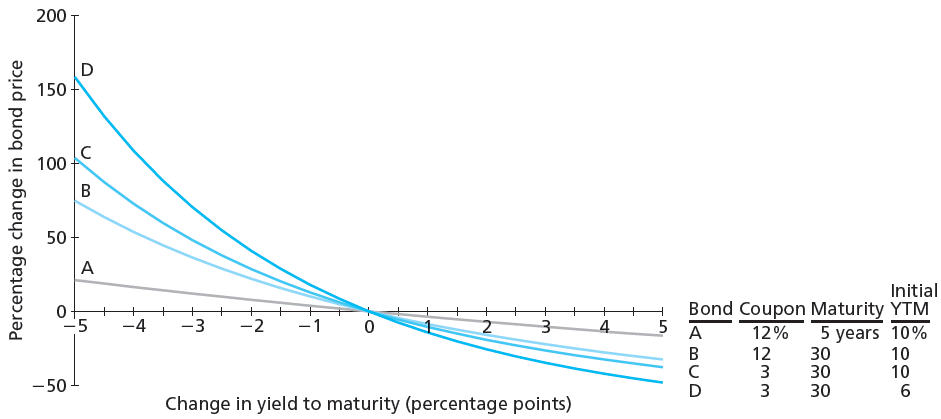 11.1 Interest Rate Risk: Coupons Rate and Sensitivity
Prices of 8% annual coupon bonds
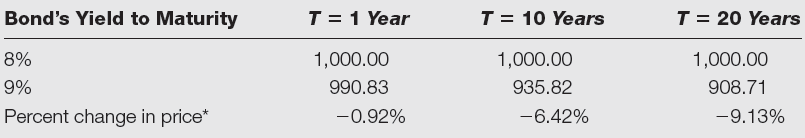 Prices of zero-coupon bonds
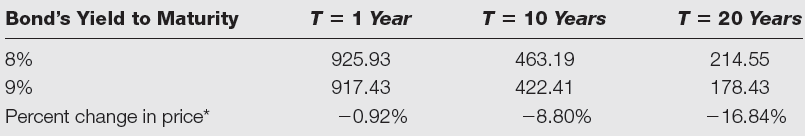 11.1 Interest Rate Risk
Spreadsheet 11.1 Calculation of Duration of Two Bonds
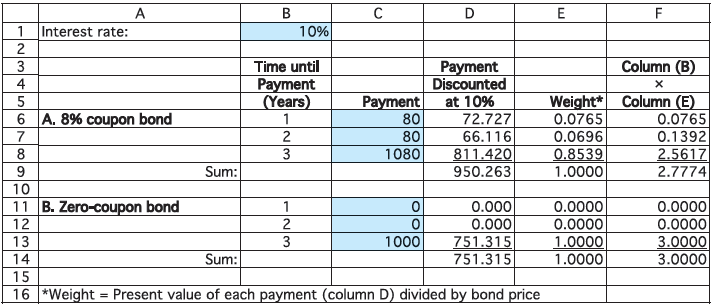 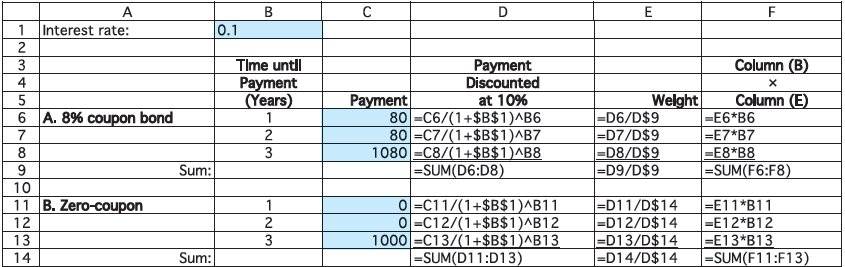 11.1 Interest Rate Risk
Spreadsheet 11.2 Computing Duration
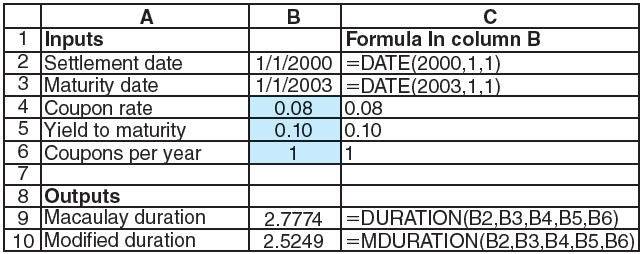 11.1 Interest Rate Risk
What Determines Duration?
Zero-coupon bond’s duration is time to maturity
Time/yield to maturity constant, bond’s duration and interest-rate sensitivity higher when coupon price lower
Coupon rate constant, bond’s duration and interest-rate sensitivity generally increase with time to maturity; duration always increases with maturity for bonds at or above par
11.1 Interest Rate Risk
Figure 11.2 Duration as Function of Maturity
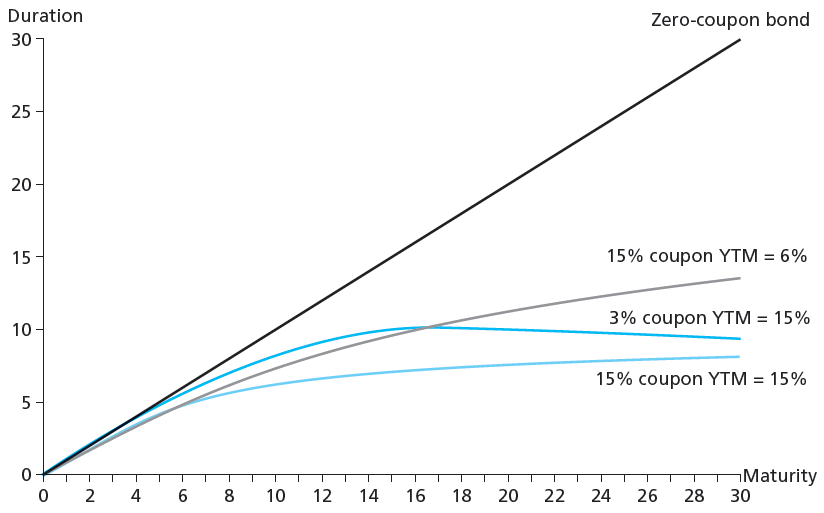 Table 11.3 Annual Coupon Bond Duration
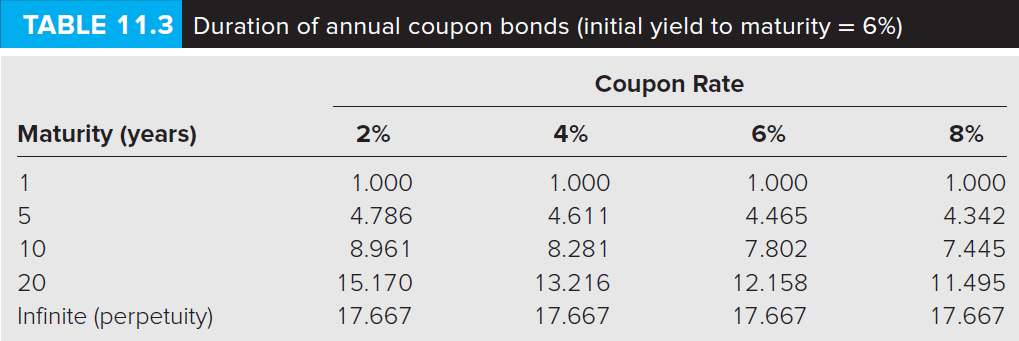 11.2 Passive Bond Management
Immunization
Strategy to shield net worth from interest rate movements
Rebalancing
Realigning proportions of assets in portfolio as needed
Table 11.4 Terminal Value of Bond Portfolio after Five Years
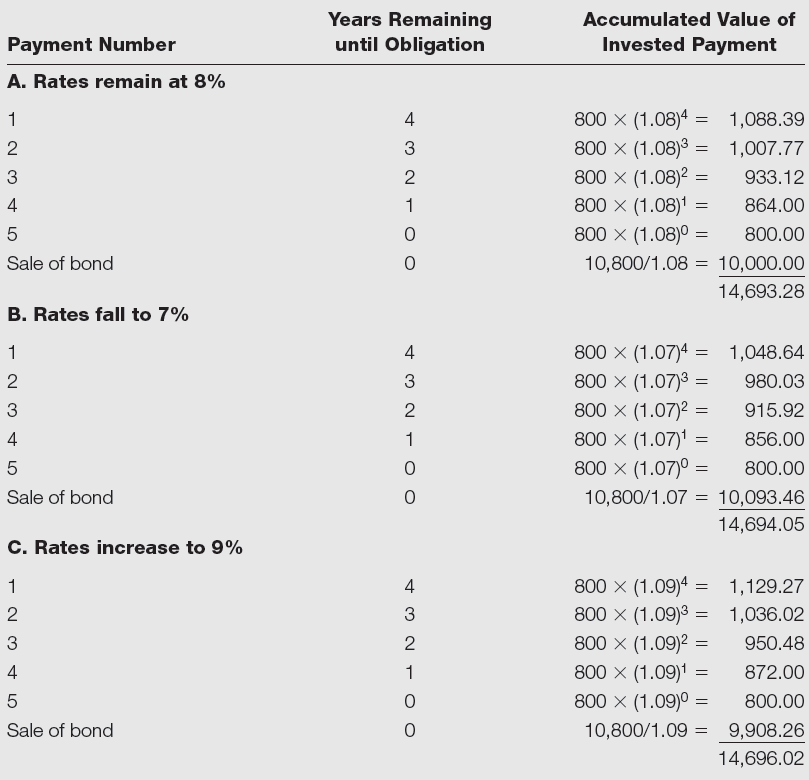 Figure 11.3 Growth of Invested Funds
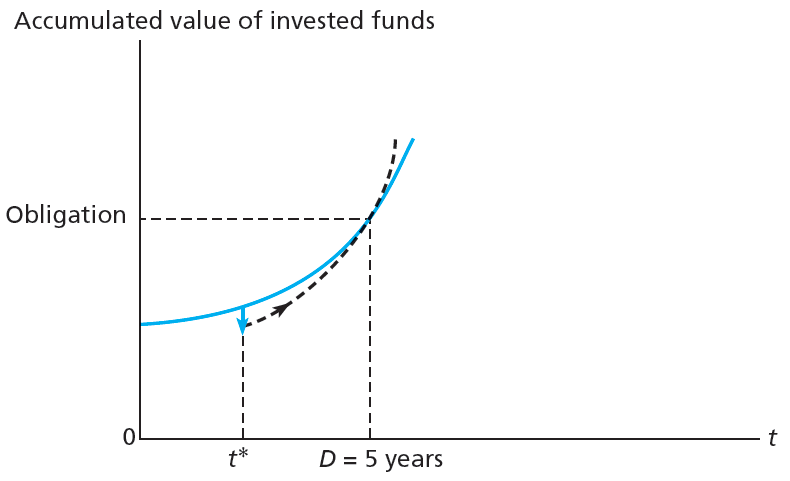 Table 11.5 Market Value Balance Sheets
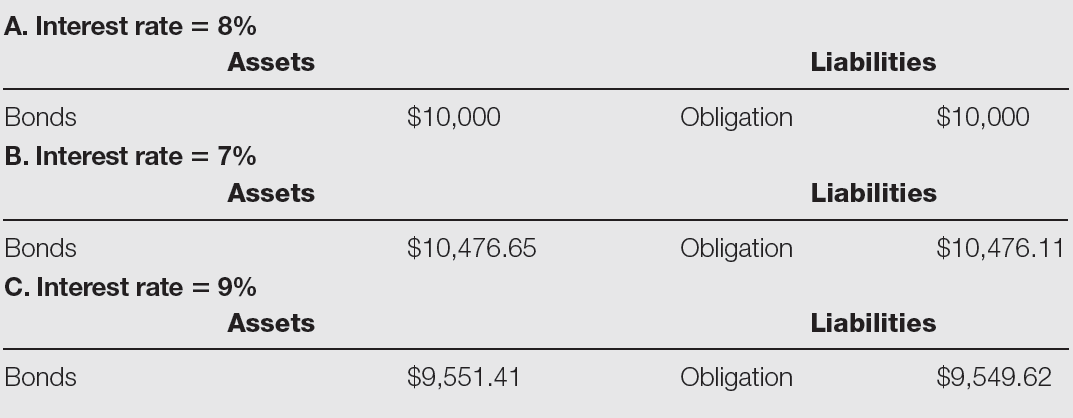 Figure 11.4 Immunization
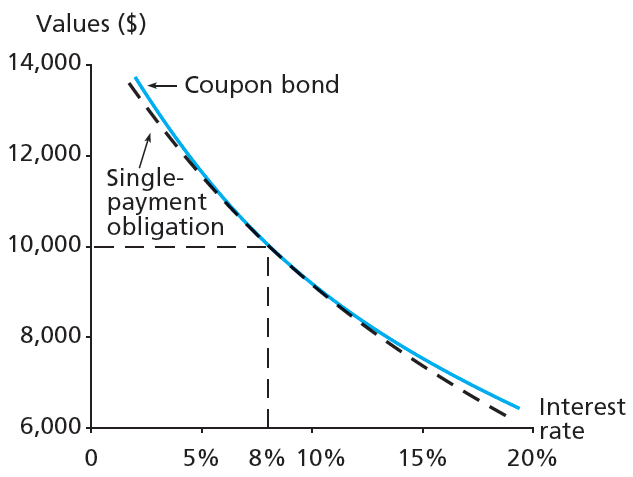 11.2 Passive Bond Management
Cash Flow Matching and Deduction
Cash flow matching
Matching cash flows from fixed-income portfolio with those of obligation
Deduction strategy
Multi-period cash flow matching
11.3 Convexity
Figure 11.5 Bond Price Convexity
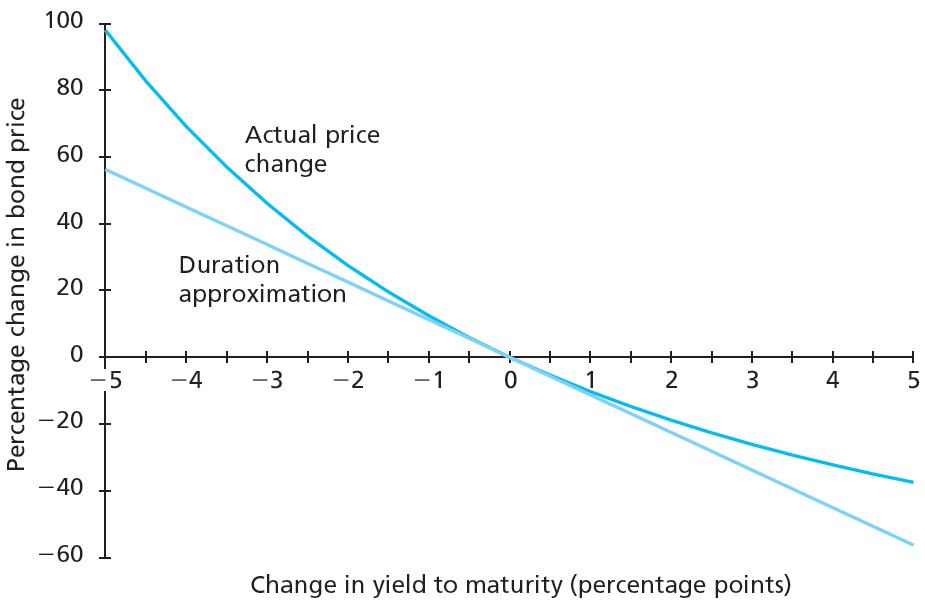 11.4 Active Bond Management: Strategies
11.4 Active Bond Management
Fixed-Income Investment Strategy
Key features
Firms respect market prices
To have value, information cannot already be reflected in prices
Interest rate movements extremely hard to predict